Міжнародна технічна допомога малому та середньому бізнесу в УкраїніХмельницький, 22 вересня 2017 р
Поліщук Євгенія Анатоліївна,
ДВНЗ «Київський національний економічний університет  
імені Вадима Гетьмана»
Міжнародна технічна допомога  - це
фінансові та інші ресурси та послуги, що відповідно до міжнародних договорів України надаються донорами на безоплатній та безповоротній основі з метою підтримки України (Указ Президента України «Про міжнародну технічну допомогу» (5 червня 1999 року) й Постанова N 153 Кабінету  Міністрів України «Про створення єдиної системи залучення, використання та моніторингу міжнародної технічної допомоги» (15 лютого 2002 року).
МТД може бути залучена у вигляді:
будь-якого майна, необхідного для забезпечення виконання завдань проектів (програм), яке ввозиться або набувається в Україні;
робіт і послуг;
прав інтелектуальної власності;
фінансових ресурсів (грантів) у національній чи іноземній валюті;
інших ресурсів, не заборонених законодавством, у тому числі стипендій.
Обсяги фінансування:
Близько 12 млрд. дол. США*
899 проектів МТД

*тут і далі за даними openaid.gov.ua
Загальна характеристика показників МТд по Україні (усі напрямки)
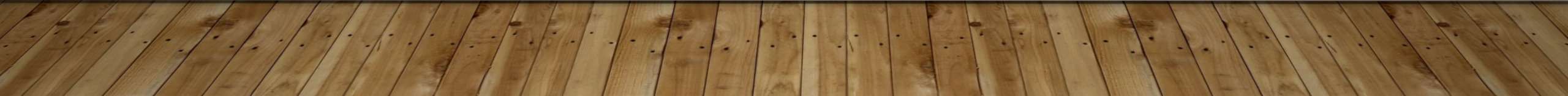 Обсяги фінансування:
Є тенденція до збільшення фінансування, проте значні коливання присутні в період світових кон’юнктурних шоків. В періоди спаду світової економіки фінансування у вітчизняні сектори збільшувалось. 
Середній обсяг фінансування за весь період складав 
0,52 млрд. грн. на рік
Обсяги фінансування:
Починаючи з 2014 року обсяг фінансування збільшився майже втричі, якщо співвідносити з 2013 роком, та майже в 9 разів порівняно з 2011-2012 рр. 
Середній обсяг коштів міжнародної технічної допомоги в 2014-2016 рр. склала близько 1,5 млрд. грн.
Програми міжнародної технічної допомоги направлені в різні сектори економіки:
Ефективність міжнародної технічної допомоги
Паризька декларація щодо підвищення ефективності зовнішньої допомоги (2005 р.) 
Україна приєдналася до неї у 2007 р. 
Принципи:
відповідальність, гармонізація, узгодження, результати  й взаємна підзвітність
Можливість отримання міжнародної технічної допомоги повинна бути прописана в стратегіях розвитку областей
Аналіз стратегій розвитку на предмет використання коштів МТД показав таке цільове спрямування коштів :
Стратегії розвитку областей містять пункти про використання МТД. 
Більшість аналізованих Стратегій підготовлені за одним зразком, де зазначається і боротьба із бідністю, і охорона навколишнього середовища, як одні з пріоритетних цілей документів, що в цілому узгоджується з вимогами Паризької декларації.
Аналіз стратегій розвитку на предмет можливості  використання коштів МТД показав таке цільове спрямування коштів:
вирішення проблем зношеності інфраструктури ЖКГ, приведення його у відповідність до сучасних потреб, будівництву сучасних сміттєсортувальних комплексів, зменшенню рівня забрудненості районів навколо столиці вихлопними газами (Київська обл.)
Аналіз стратегій розвитку на предмет використання коштів МТД показав:
на вирішення місцевих проблем (Дніпропетровська обл.),
для вирішення актуальних соціально-економічних проблем регіону та зняття навантаження з обласного бюджету і сприяння гармонізації місцевих стандартів у різних сферах з міжнародними, зокрема, європейськими (Тернопільська обл.),
у розвиток мереж транспортного сполучення та просторової інфраструктури, забезпечення енергозбереження та енергоефективності, туризм, сільське та харчове господарство, особливо у частині впровадження стандартів ЄС, розвитку національних меншин (Закарпатська обл.)
Програми МТД по областях:
Більшість із програм, спрямованих на розвиток МСП в Україні мають власний сайт. Переважна більшість сайтів є активними, втім є й такі програми, сайти яких є неінформативними, відображають неповну і неактуальну інформацію.
Більшість виконавців програм не надають звітності, що суперечить принципам Паризької декларації. Через це важко зрозуміти, який ефект від програми розвитку МСП був досягнутий
Міжнародна технічна допомога Малому та середньому бізнесу:
15 проектів,
9 областей,
Обсяг фінансування: 419 млн. дол. США
Цілі проектів:
Поліпшення бізнес середовища для малого та середнього бізнесу в транскордонному регіоні, використовуючи інноваційні рішення і стимулюючи бізнес партнерство,
Збільшення прибутковості малого та середнього бізнесу в молочному секторі.
Цілі проектів:
Покращення конкурентоздатності малого та середнього підприємництва міст Рівне та Люблін (Польща) шляхом забезпечення між секторної співпраці між представниками малого та середнього бізнесу, органами самоврядування та інституціями підтримки бізнесу обох міст
Цілі проектів:
Покращення бізнес-інфраструктури (через створення інтегрованого транскордонного індустріального парку) для поглиблення розвитку та транскордонної співпраці суб'єктів малого та середнього бізнесу України та Угорщини.
Цілі проекту:
Покращення бізнес-інфраструктури (через створення інтегрованого транскордонного індустріального парку) для поглиблення розвитку та транскордонної співпраці суб'єктів малого та середнього бізнесу України та Угорщини.
Проблеми реалізації програм міжнародної технічної допомоги:
недостатній рівень знань і вмінь працівників органів публічної влади з питань управління проектами (82,7 %), 
відсутність науково-методичної підтримки органів публічної влади (53,7 %),
 бюрократизм донорських організацій (42,7 %).
Проблеми реалізації програм міжнародної технічної допомоги:
прояви корупції в органах влади в Україні (19,5 %) та політичні спекуляції (17,1 %),
незнання англійської мови та діяльність Державного казначейства.
Проблеми реалізації програм міжнародної технічної допомоги:
недостатній рівень знань і вмінь працівників органів місцевої влади з підготовки (написання заявок) та імплементації проектів (73,4 %).
Проблеми реалізації програм міжнародної технічної допомоги:
необхідність спільного фінансування проектів, в тому числі за рахунок місцевого бюджету (68,8 %),
брак інформації щодо конкурсів в рамках проектів міжнародної технічної допомоги (56,5 %),
у місцевої влади немає потреби у залученні ресурсів міжнародної технічної допомоги  (8,9 %)
Висновки
1. всі аналізовані програми розвитку націлені на підтримку МСБ не мають глобального макроекономічного ефекту на показники областей та національні показники. 
Також в деяких програмах прослідковується короткостроковий вплив на динаміку показників регіону з подальшою неспроможністю забезпечувати сталий розвиток.
Висновки
2. впродовж реалізації програм, все ж таки відбувалась міжсекторна співпраця  МСБ, органів самоврядування та інституціями підтримки бізнесу, проте чіткого ефекту в кількісному вираженні наразі не прослідковується.
3. Існує необхідність розширення інформаційного поля, а саме відомостей про існуючі/майбутні можливості залучення МТД, донорів, кращий досвід реалізації проектів МТД.
Дякую за увагу!
Євгенія ПОЛІЩУК,
Д.е.н., доцент кафедри інвестиційної діяльності ДВНЗ «Київський національний економічний університет імені Вадима Гетьмана»
E-mail: polischuk.eugenia@gmail.com,
Тел.: 097 705 27 33,
Сторінка у Facebook http://qoo.by/2FQp
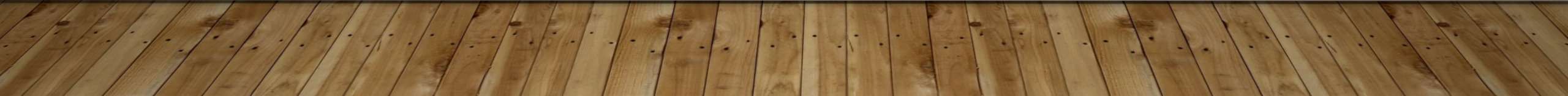